Discussion of the Demonstrator
Katsuya Yonehara
Inaugural US Muon Collider Community Meeting
8/08/2024
Layout of muon accelerator complex for colliders
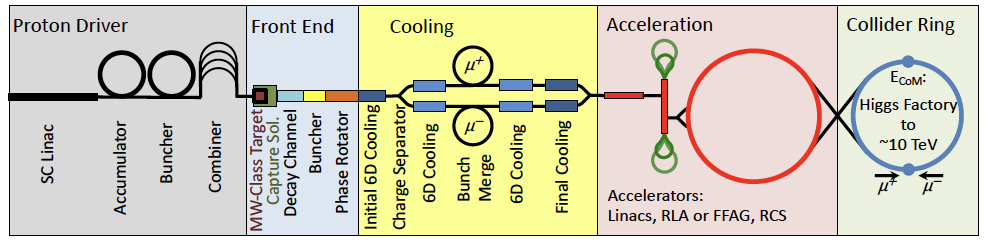 Number of muons per bunch
The achievable collider luminosity depends on the 
performance of the Front-End and Cooling sections
Beam spot size at collision point
2
2/23/24
Targetry R&D for US MC, Yonehara
IMCC is the front runner of the Demonstrator design
While the physics of ionization cooling has been shown it is critical to benchmark a realistic MuC cooling lattice.
C. Rogers
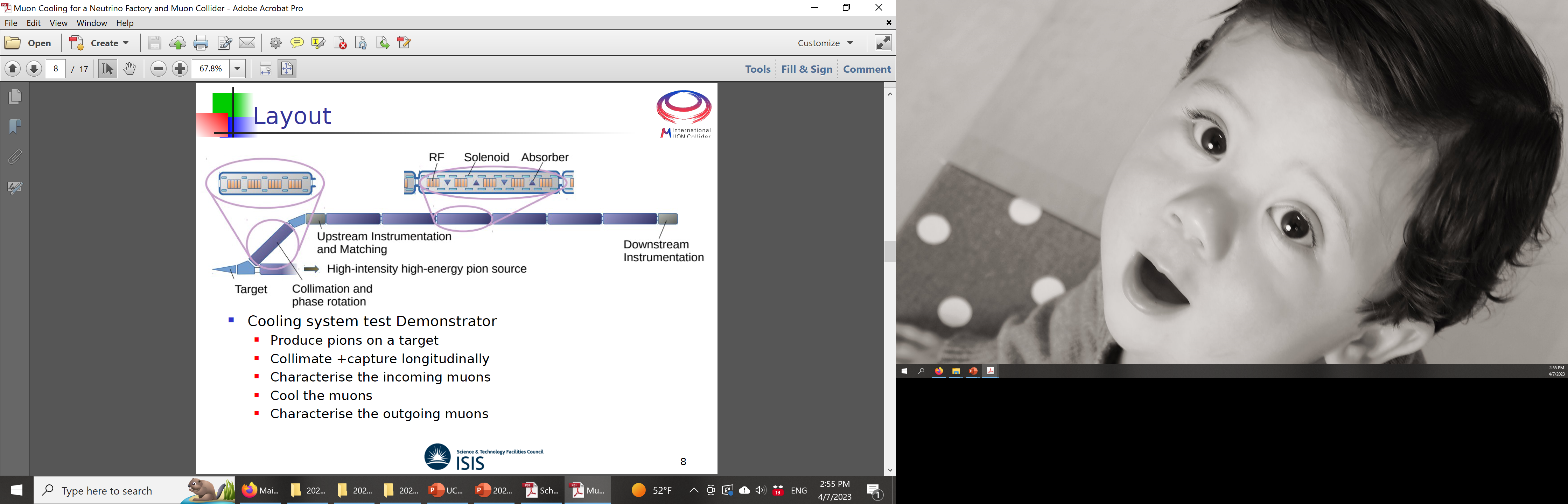 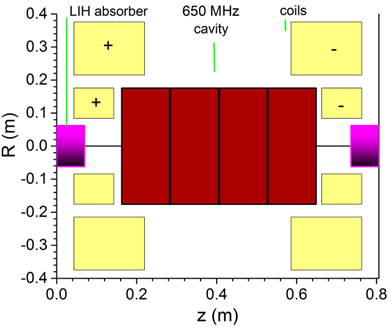 Many cells
x5
Aim
Demonstrate 6D cooling in multiple cooling cells, an advanced technology derived from MICE (adding reacceleration and dispersion)
Engineering integration of high gradient RF cavity and absorber in strong solenoid magnets 
US Muon Collider Community will join IMCC and support the demonstrator program
3
12/14/23
muIC 2023, Target and Cooling, Yonehara
Highlight of MERcury Intense Target (MERIT)
Layout of MERcury Intense Target (MERIT)
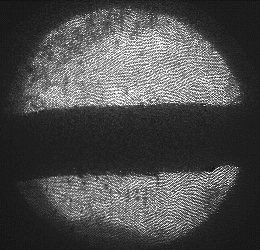 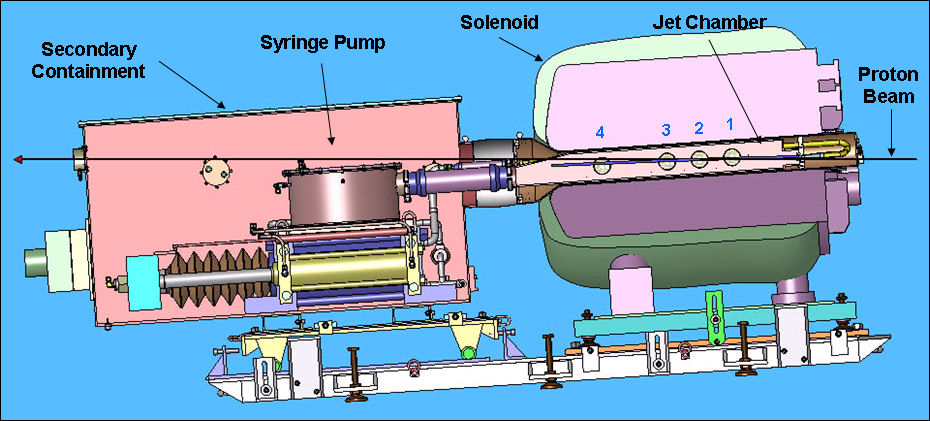 1 cm
Proof-of-principle demonstration of a free Hg jet target for a 4-MW proton beam, contained in a 15-T pulsed solenoid 
The yield measurement of the secondaries was performed (without PID) 
Liquid metal target will survive with 1014-15 protons impact
4
2/23/24
Targetry R&D for US MC, Yonehara
Possible Demonstrator Target and Capture
The liquid (powder) metal target has potential for use as a muon collider target
A few R&D steps are needed to be ready for use
20-Tesla capture solenoid + rad shielding is quite expensive
No real targetry R&D can occur until proton driver is available
IMCC has developed a simplified version of target and capture sections using well-established technologies
P.B. Jurj et al. IPAC’24, MOPR03
Use a magnetic horn and graphite target, as employed in neutrino experiments
A recent magnetic horn study shows that a horn forms a FODO channel, which will focus both charged pions
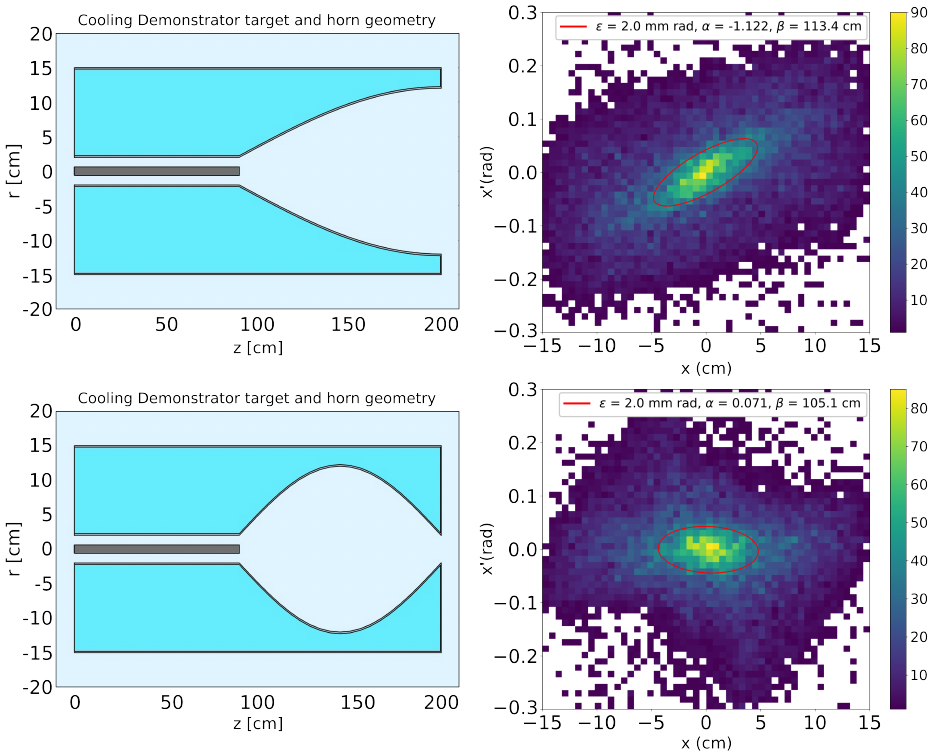 5
2/23/24
Targetry R&D for US MC, Yonehara
Concept of ionization cooling channel
Heat transfer from hot object to cold one




Beam temperature is maximum at a focusing point in a beam optics
Beam
Absorber
Heat flows when
q (momentum)-transfer 
via coulomb interaction
Equilibrium condition
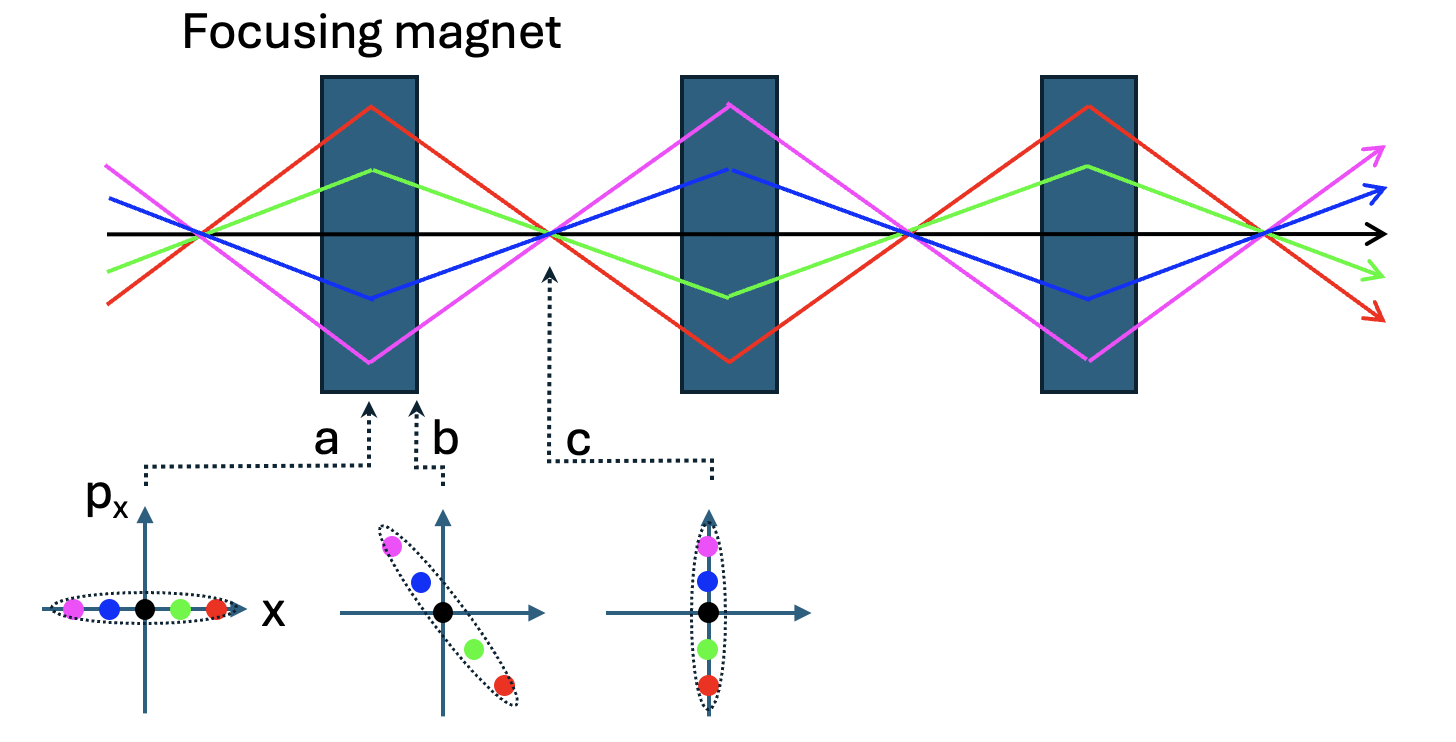 Optics is set 
near “p” resonance
a: maximum beta function (RF cavity)
c: minimum beta function (absorber)
6
2/23/24
Targetry R&D for US MC, Yonehara
End-to-End MAP Frontend & Cooling simulations
4a) 6D cooling channel
(peak Bz 14 Tesla)
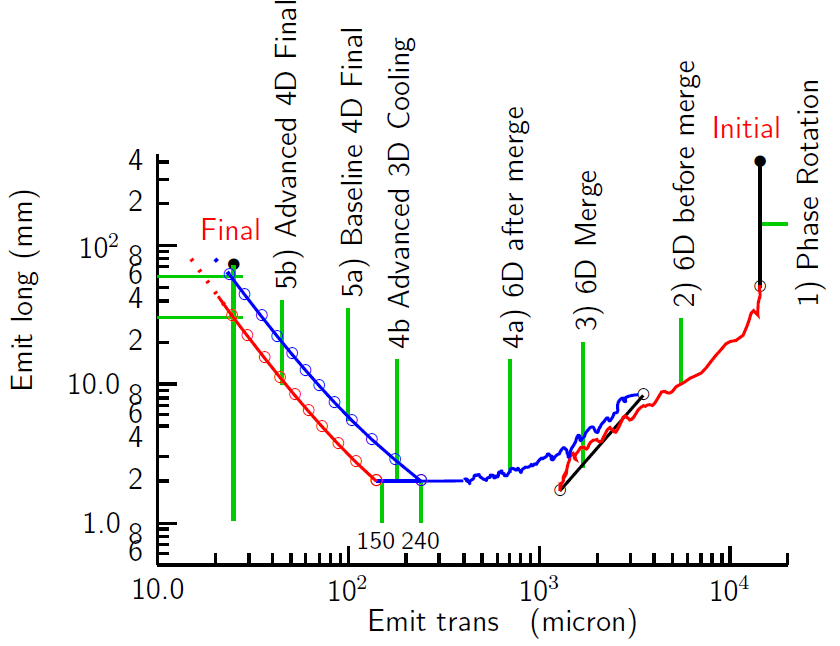 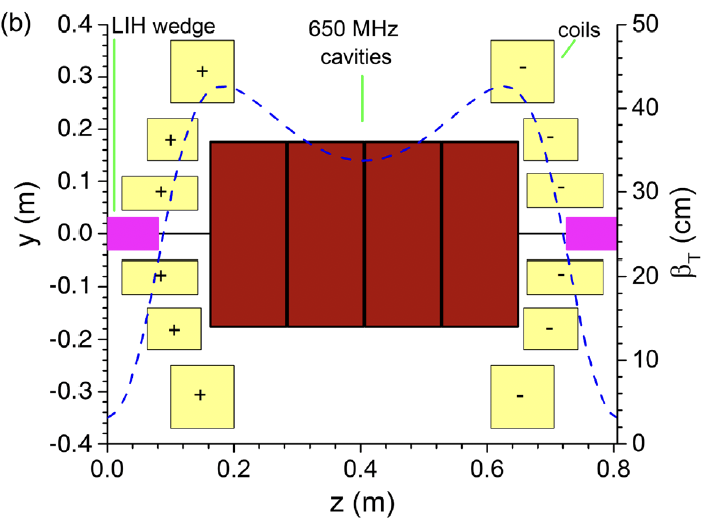 Yellow: Solenoid coil
Magenta: Absorber
Red: RF cavity
5a) 4D cooling channel (30 Tesla solenoid)
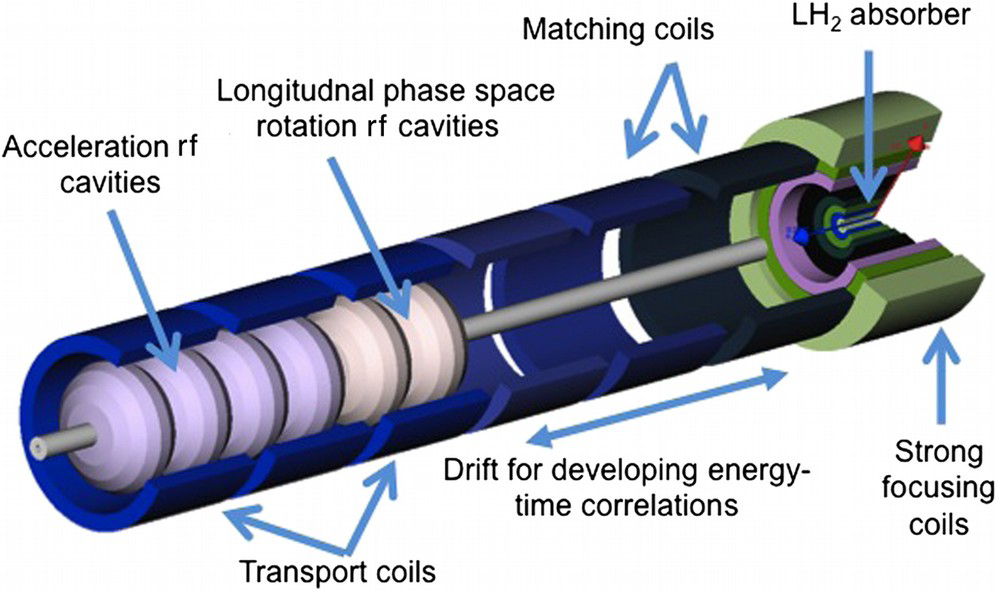 7
2/23/24
Targetry R&D for US MC, Yonehara
International Muon Ionization Cooling Experiment
P.B. Jurj doctoral thesis
Peak field 2 Tesla at absorber
MICE is designed for measuring ~10 % emittance reduction within 0.1 % accuracy
To this end, MICE use a single particle tracking
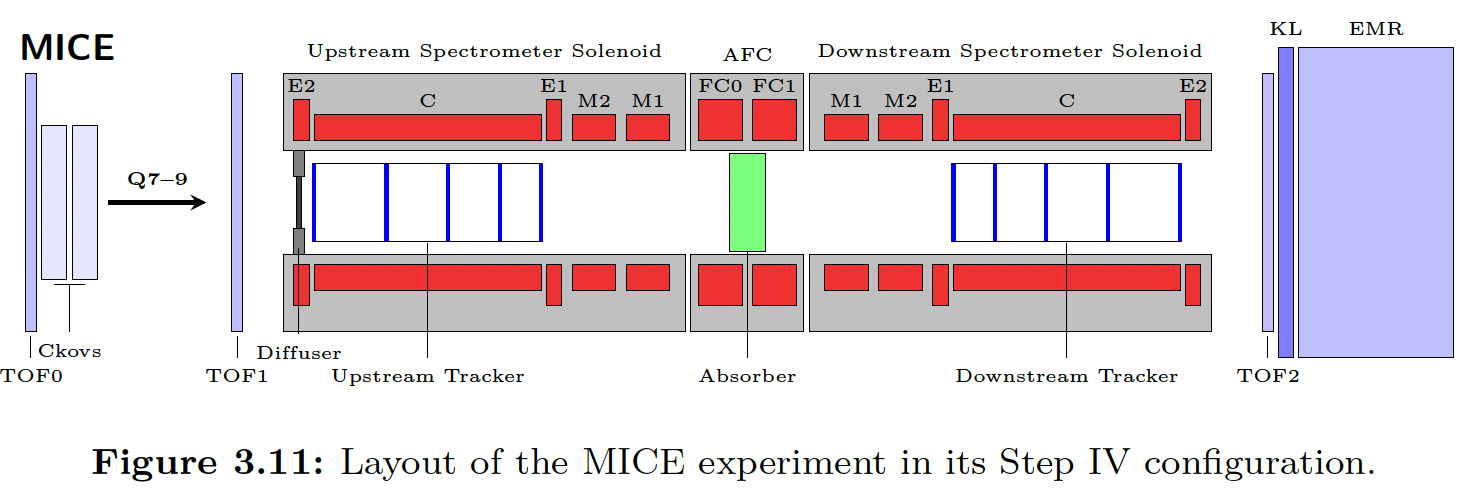 Red: Solenoid coil
Green: Absorber
Blue box: Tracker space
Nature Physics, July 2024
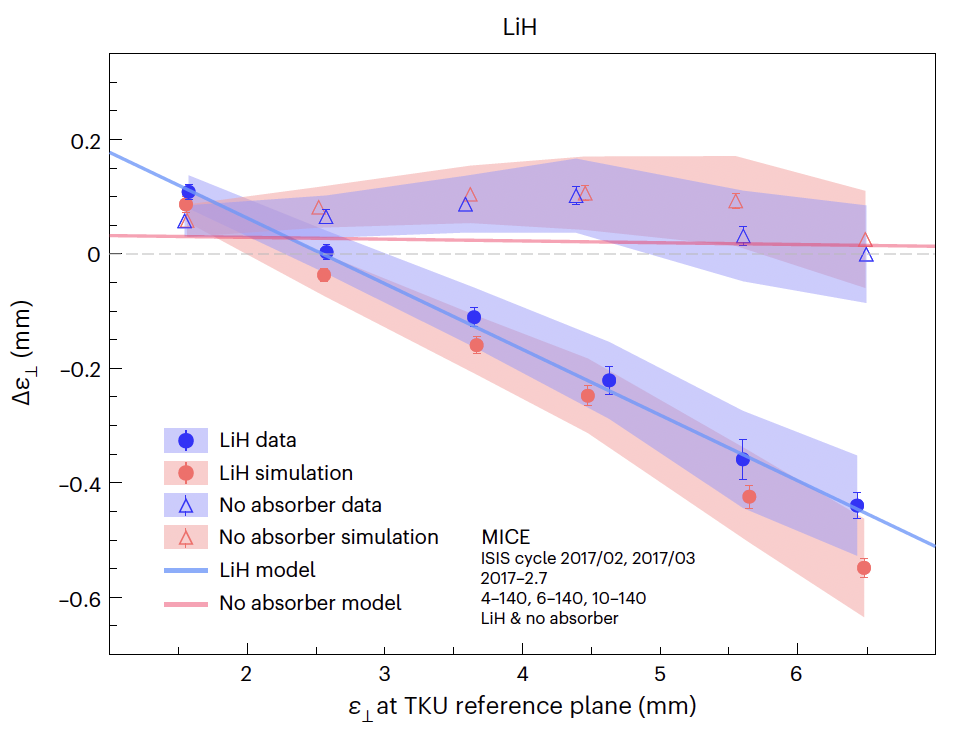 LiH data: 
Larger initial emittance makes larger cooling effect
MICE demonstrates the achievable emittance
Initial transverse muon beam emittance
8
2/23/24
Targetry R&D for US MC, Yonehara
Highlight of Cooling RF cavity test at MTA
Peak gradient in vacuum RF
201 MHz MICE cavity
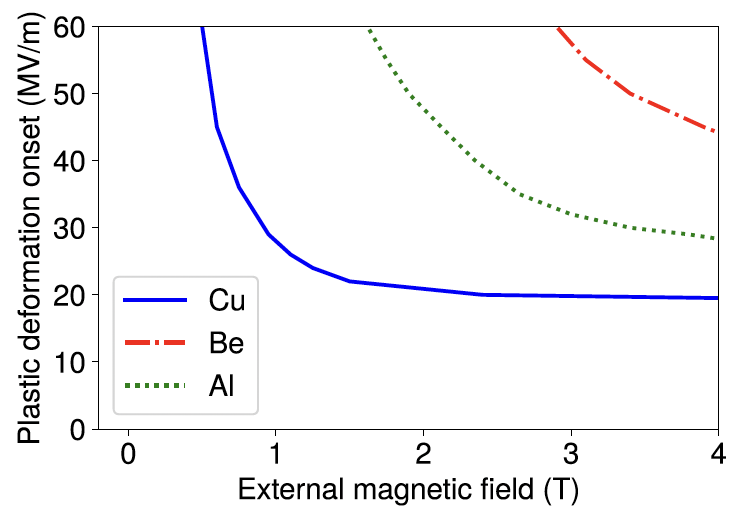 3-Tesla solenoid
Measurement
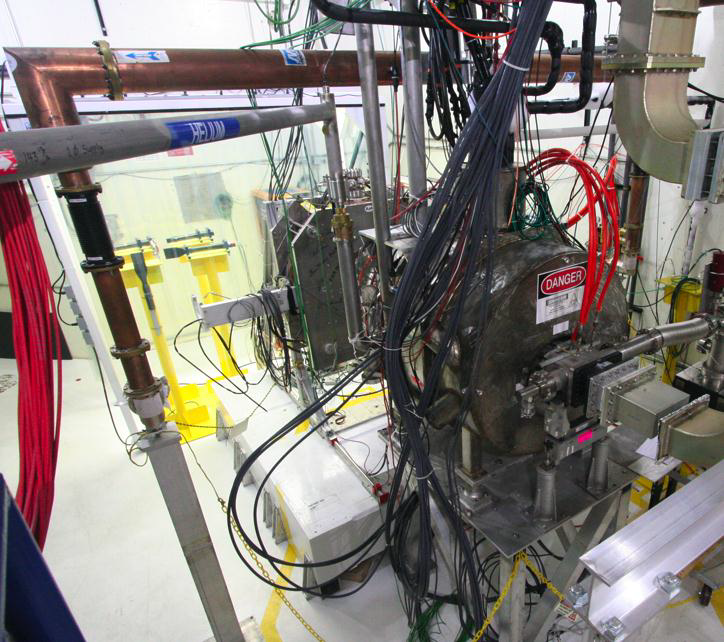 Prediction
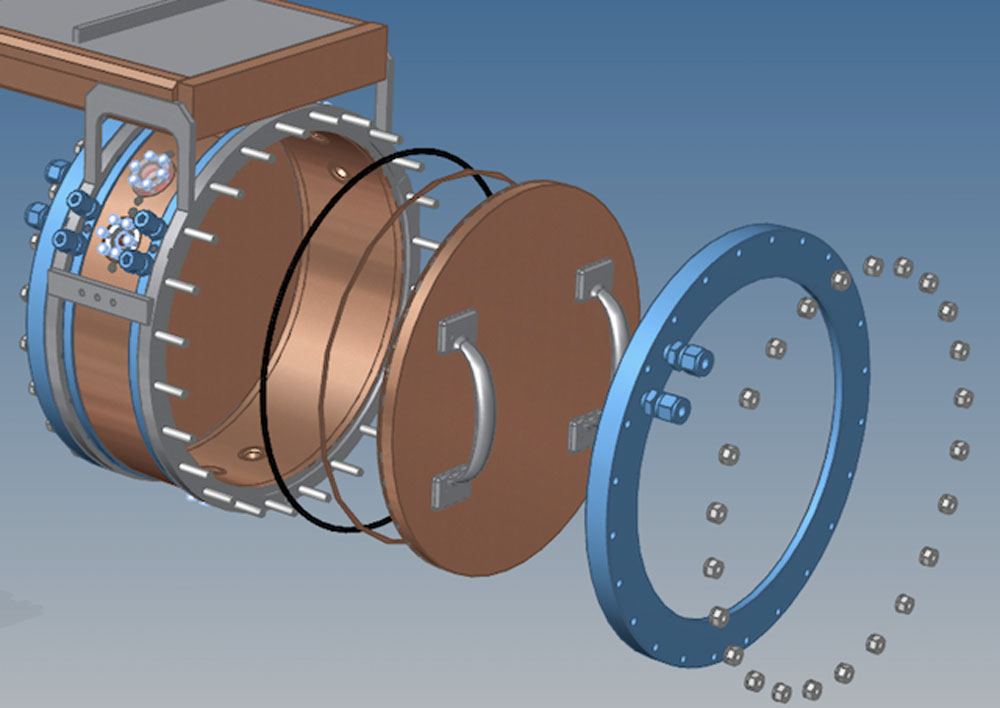 Observed peak gradient in gas-filled RF
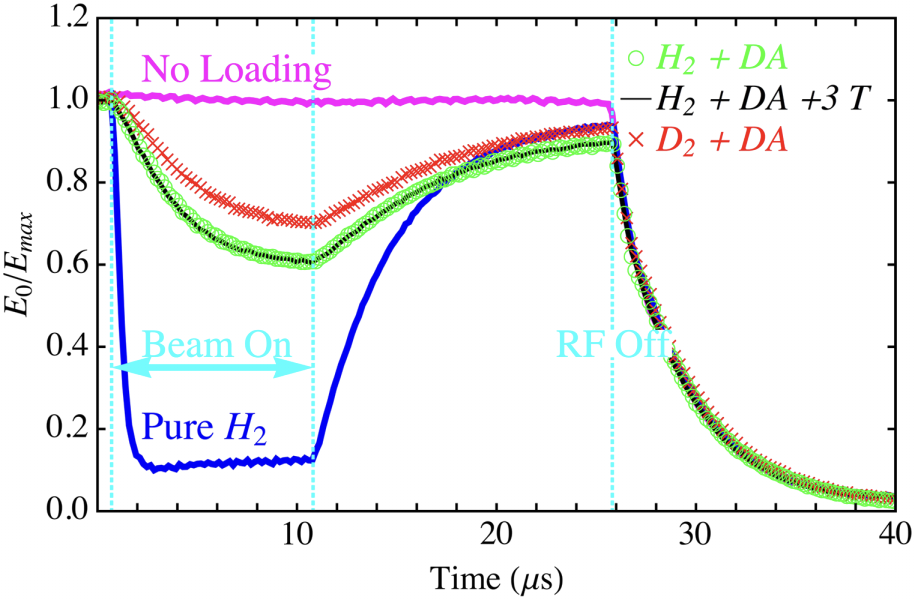 + 3 Tesla
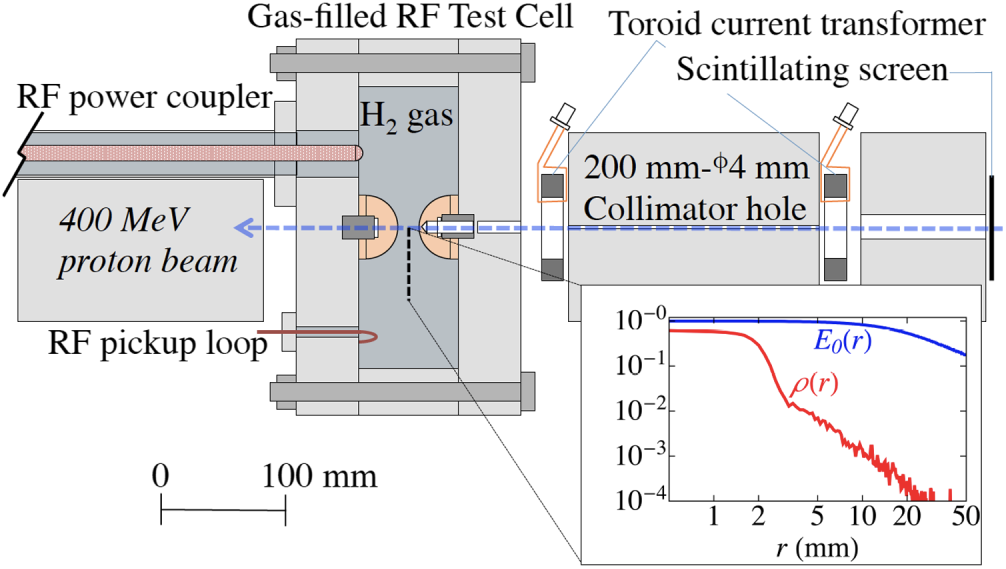 Beam loading
9
2/23/24
Targetry R&D for US MC, Yonehara
S. Jindariani
“Sketch” R&D Timeline
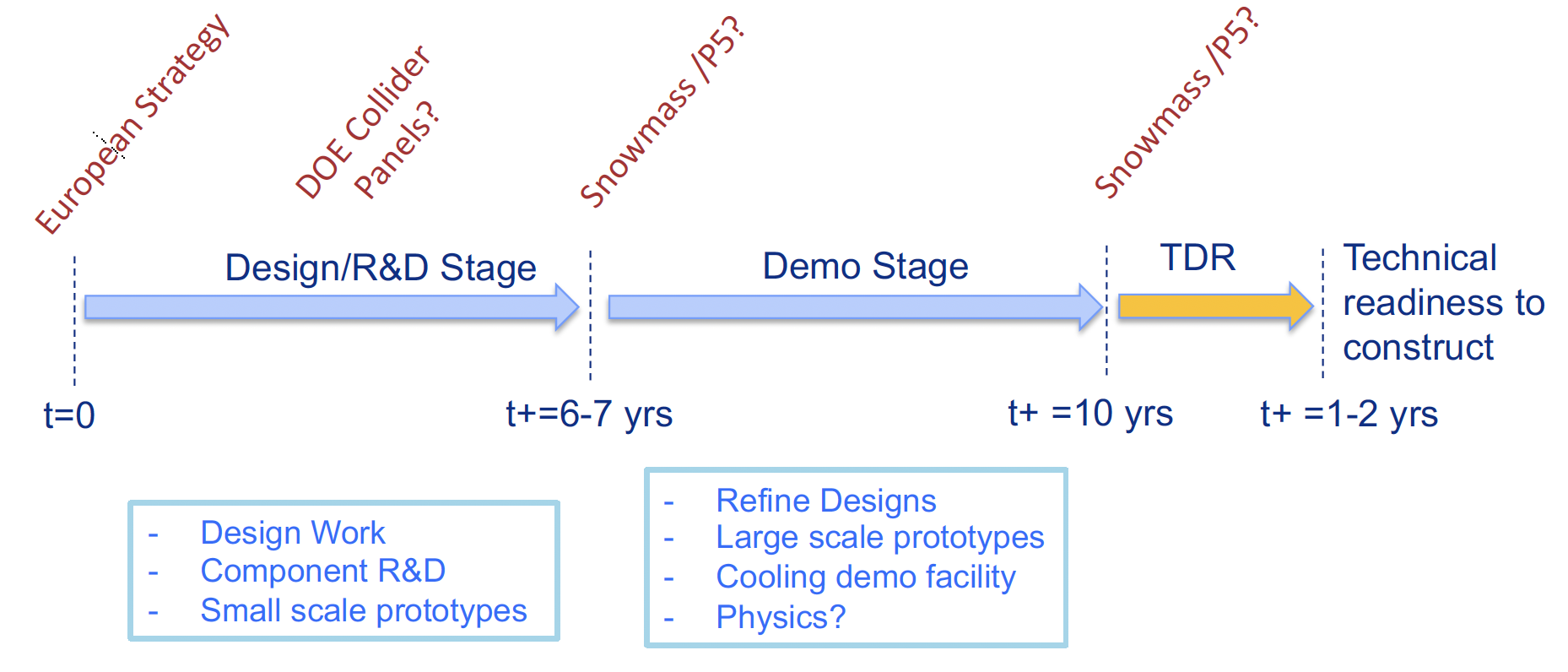 Orange font item
related to Demonstrator
Proton driver design R&D
Muon cooling design 
Muon Collider Ring design
Machine Design R&D
Targets and Capture
Magnets
RF Technology
SRF Technology
Bunch Compression (for proton beam)
Fermilab Task Force
set up three main subjects
Machine Technology R&D
Demonstrator
10
2/23/24
Targetry R&D for US MC, Yonehara
Phase approach for the Demonstrator
D. Stratakis, IPAC’24 WECD3
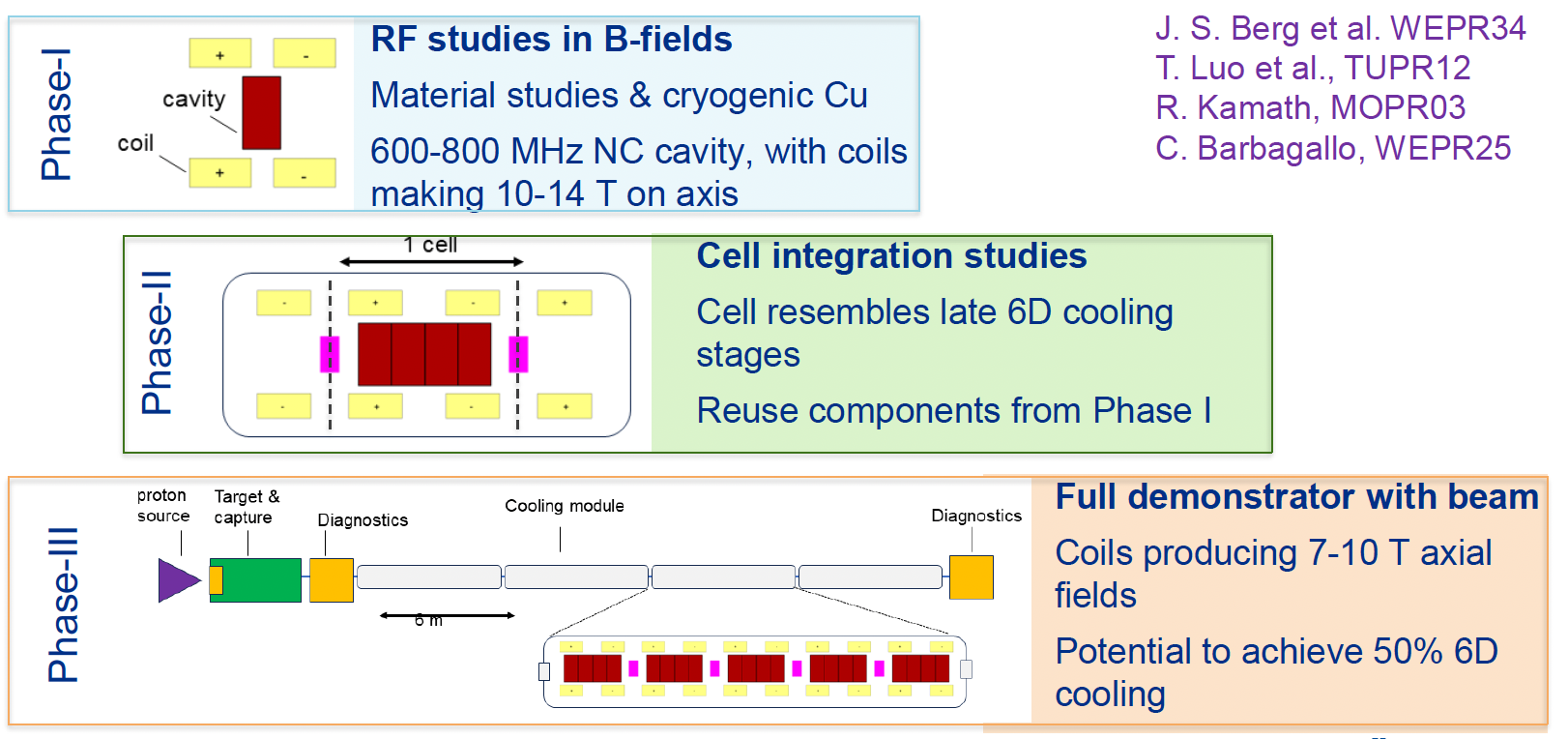 Advanced RF technology to operate RF cavities in magnetic fields 
Develop RF power source
Develop beam instrumentation and emittance monitor to study 6D emittance evolution along channel
11
2/23/24
Targetry R&D for US MC, Yonehara
Consider Final Cooling Channel
The exceptional cooling requires advanced accelerator science and technologies
High field magnets
Extend rectilinear channel using HTS magnet
> 30 Tesla solenoid channel
New cooling concept
Reverse emittance exchange 
Parametric resonance Ionization Cooling 
Plasma focusing cooling
These schemes will be investigated as part of the machine design R&D and the machine technology R&D
Prototype final cooling channel(s) and run the cooling demo test in the later stage of the demonstrator period
12
2/23/24
Targetry R&D for US MC, Yonehara
Summary
Focus on the Front End and Cooling sections as the Demonstrator 
The performance of these channels is crucial in determining the achievable collider luminosity
Understand beam options, and control matching and correction components for stable operation
Several critical machine technology R&D projects have been completed in the past
We are ready to collaborate with IMCC to develop the demonstrator design and prototype the components
Identify a physics driver using a high brightness muon source
13
2/23/24
Targetry R&D for US MC, Yonehara
Ideal muon source for the demonstrator
Alternative design: Cold muon beam from surface pion decay
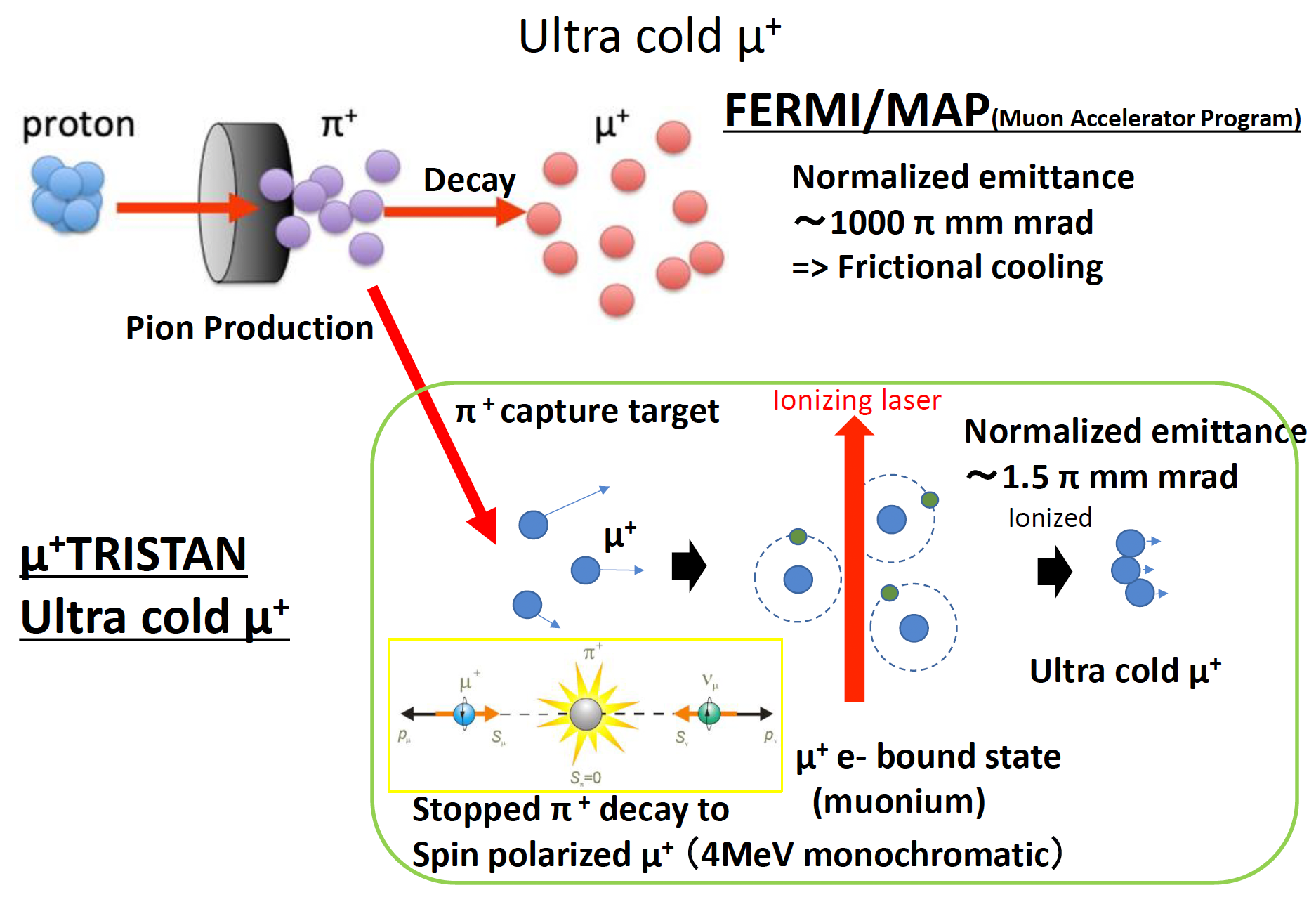 25
No ionization cooling channel is needed!
Cost of the m+ source is ~$40M
14
12/14/23
muIC 2023, Target and Cooling, Yonehara